Brother Can You Loan Me a Dime?
Personal Financial Literacy
Essential Question
What types of financial institutions lend money?
Objective
By the end of this lesson, you will be able to explain the difference between financial institutions and describe the conditions under which they lend  money.
Four Corners
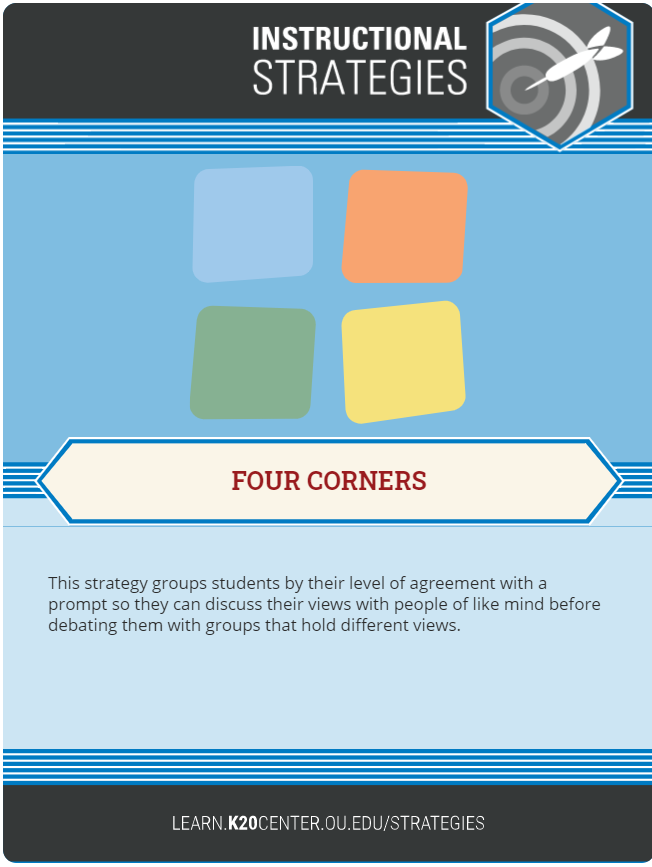 “It’s okay to go into debt for what you need in life.”

Stand in front of the sign that represents your level of agreement with the following statement:  
AGREE
STRONGLY AGREE
DISAGREE  
STRONGLY DISAGREE
Be prepared to share your reasoning with your group.
[Speaker Notes: Source:  K20 https://learn.k20center.ou.edu/strategy/138]
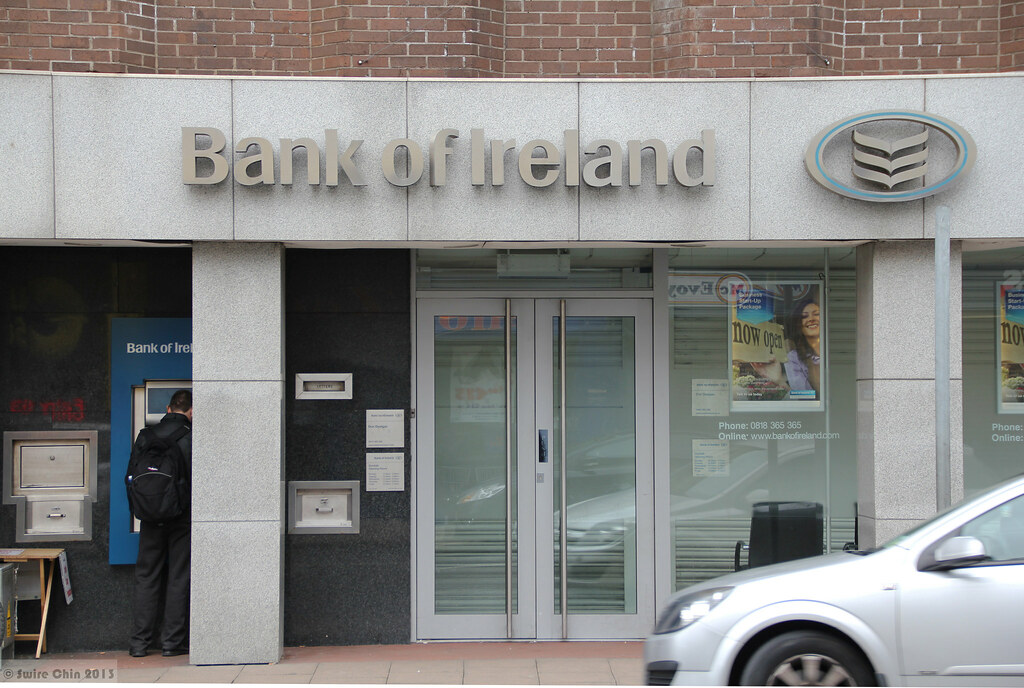 A.
[Speaker Notes: "Bank of Ireland Dundalk Branch" by Can Pac Swire is licensed with CC BY-NC 2.0. https://creativecommons.org/licenses/by-nc/2.0/]
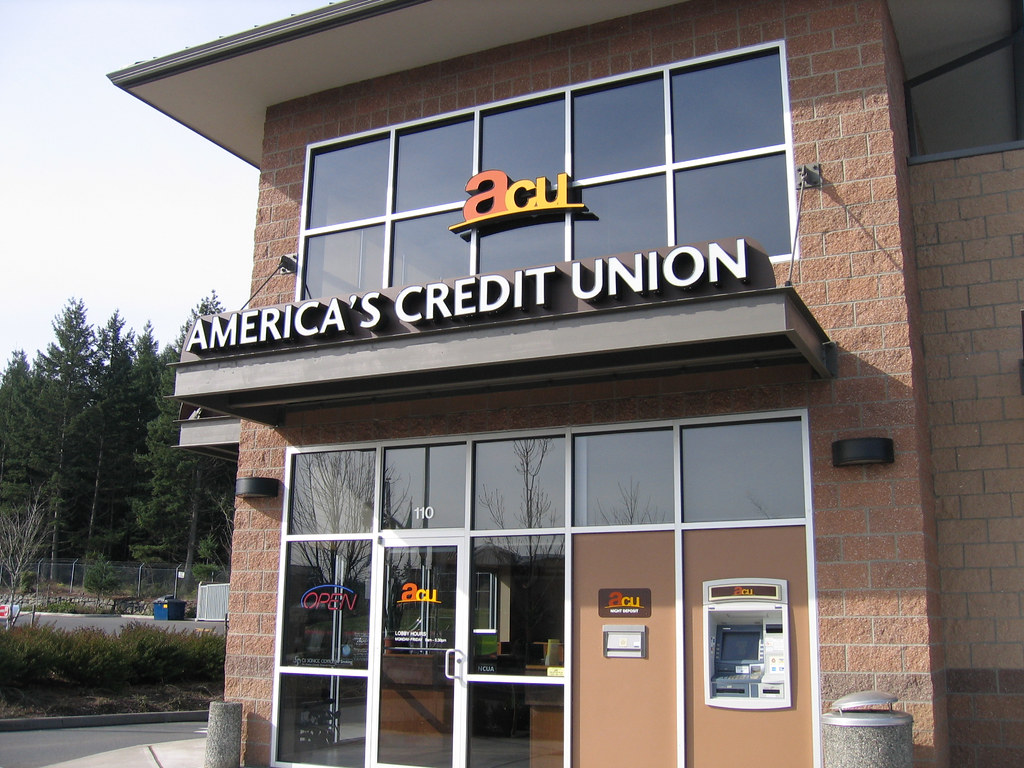 B.
[Speaker Notes: Source: America's Credit Union" by I-5 Design & Manufacture is licensed with CC BY-NC-ND 2.0. https://creativecommons.org/licenses/by-nc-nd/2.0/]
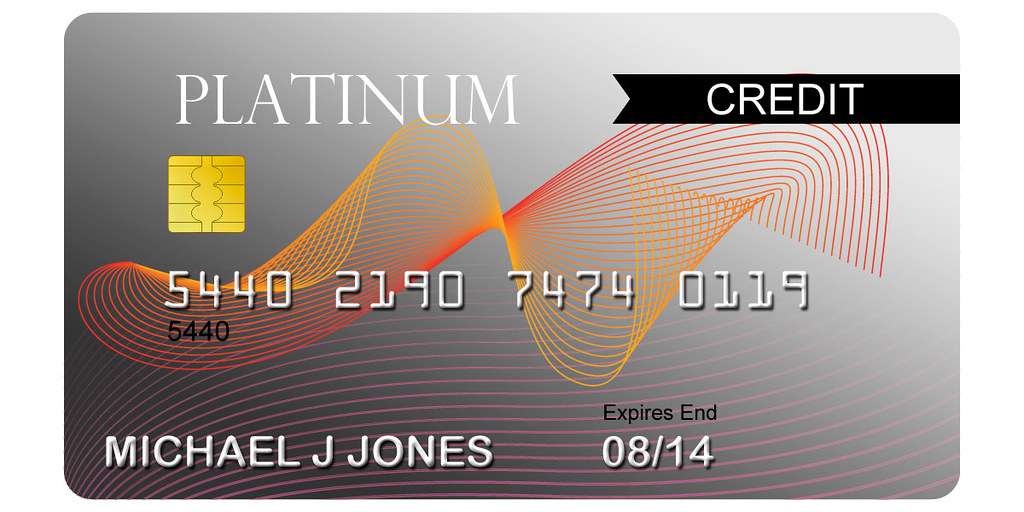 C.
[Speaker Notes: Source: "Platinum Credit Card" by Rareclass is licensed under CC BY-ND 2.0
https://creativecommons.org/licenses/by-nd/2.0/



https://search.creativecommons.org/search?license=&license_type=&categories=&extension=&aspect_ratio=&size=&source=&q=Platinum%20Credit%20Card%20&searchBy=&mature=]
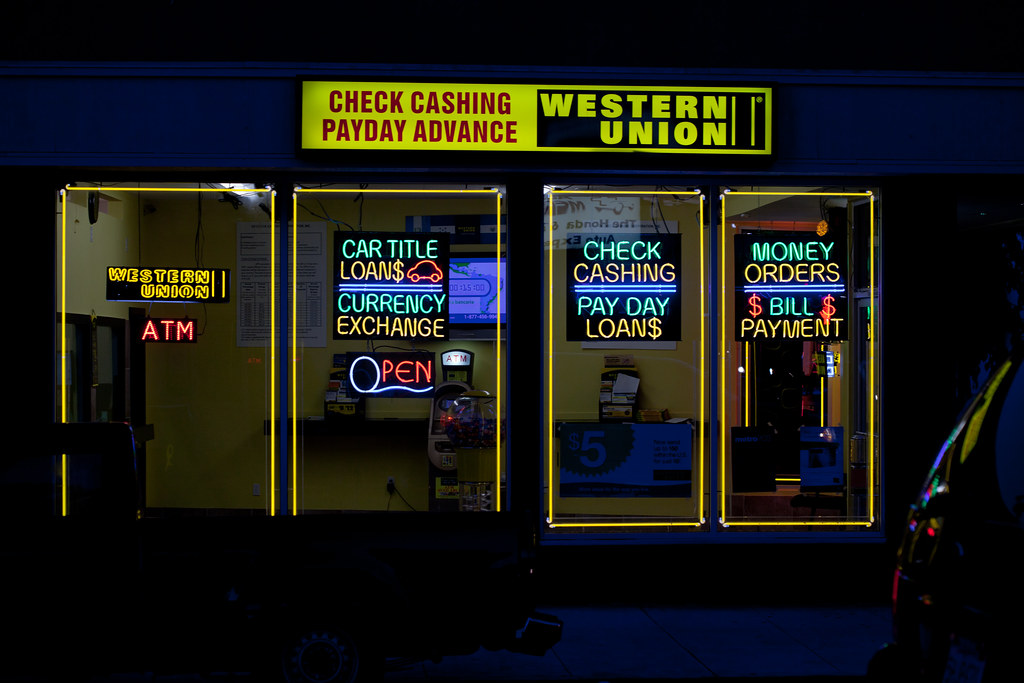 D.
[Speaker Notes: Source:  "Pay Day Loan$" by Jeremy Brooks is licensed under CC BY-NC 2.0
https://search.creativecommons.org/photos/c4c14622-1050-4a80-8189-ee79dd8a1059]
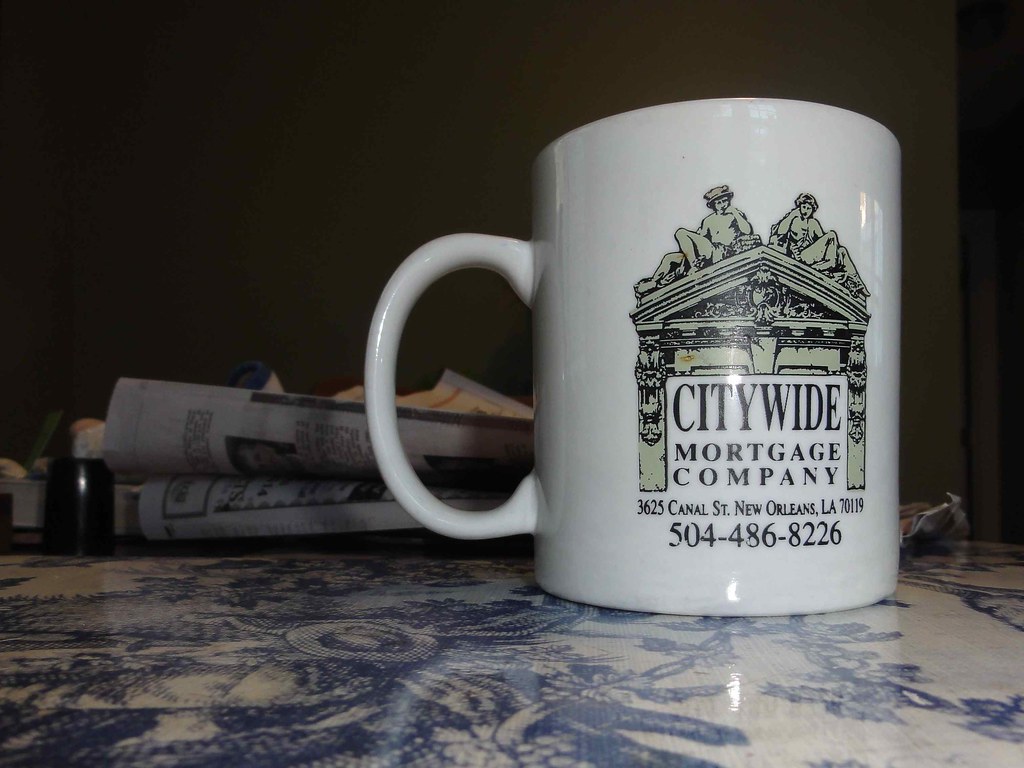 E.
[Speaker Notes: Source:
"Citywide Mug" by Editor B is licensed with CC BY 2.0. To view a copy of this license, visit https://creativecommons.org/licenses/by/2.0/]
Lending or Loan Sources – Answer Key
Bank
Credit Union
Credit Card
Pay Day Loan Store
Mortgage Company
Group Share
For each financial service, jot down what you know about it in the second column.
Bank
Credit Union
Credit Card
Pay Day Loan Store
Mortgage Company
Reading: Categorical Highlighting
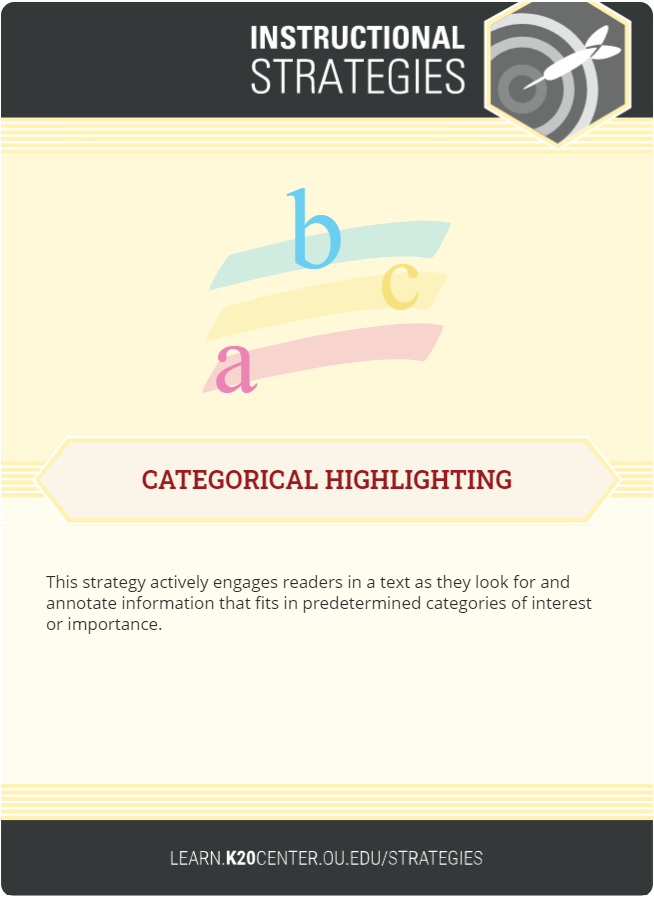 As you read the handout about financial services:

Highlight important ideas about your assigned topic.
[Speaker Notes: Source:  https://learn.k20center.ou.edu/strategy/192)]
Reading Group Summary
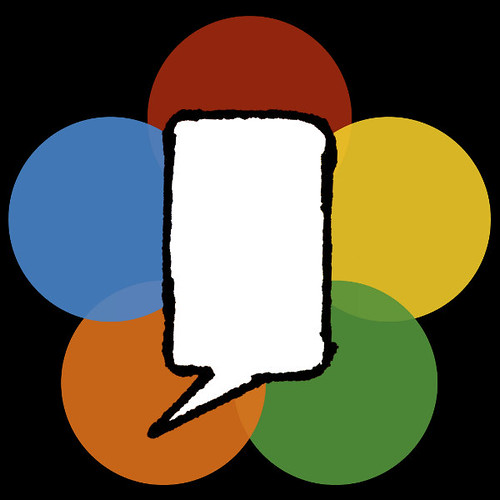 Create a three-sentence summary about your topic.
Be prepared to share with the class.
[Speaker Notes: Source:  Levent-Levi, T. WebRTConmobile. WebRTC on mobile. https://creativecommons.org/licenses/by/2.0/]
Card Sort (Optional Activity)
Write each of the 22 words from the Cars Sort handout on an index card. 
Create a definition for each word using context clues. 
Mix up the cards.
Turn them face down. 
Take turns with your partner matching the terms with their definitions.
Once you and your partner have mastered your cards, challenge other pairs in the class to a contest.
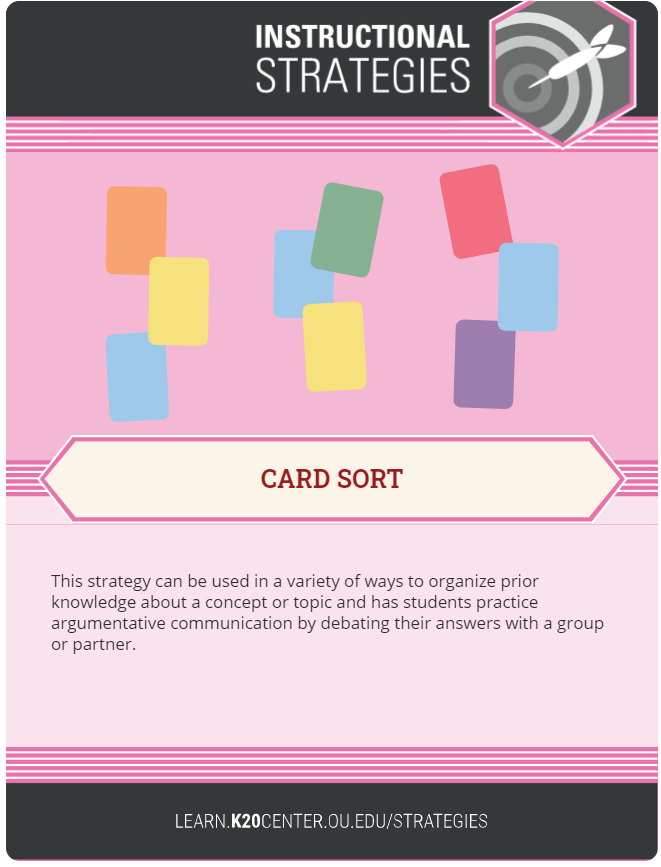 [Speaker Notes: Source: https://learn.k20center.ou.edu/strategy/147)]
Mapping Your Mind
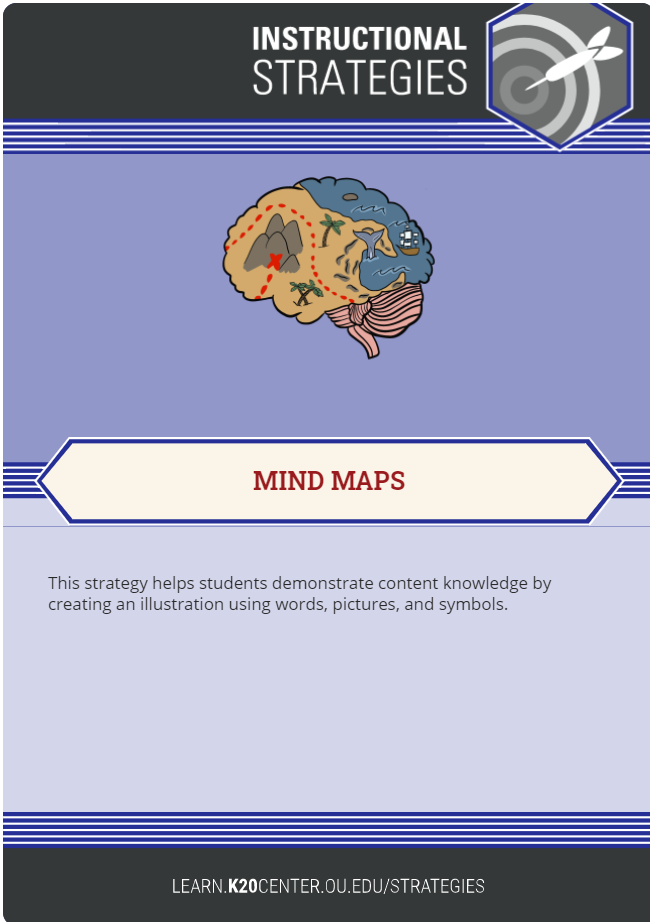 Your mind map will be a diagram used to organize information visually. 
You and a partner will create a map around a single concept related to financial literacy.
Draw an image in the center of a blank page and add relate images, words, and parts of words.
[Speaker Notes: Source:  https://learn.k20center.ou.edu/strategy/1277]
Creating Your Financial Literacy Mind Map
Show the connections between the different financial services. 
Write your main idea in a circle in the middle of your page.
Draw branches from the center with related details that elaborate the main idea.
Connect related ideas with arrows and lines.
Add a variety of colors, words, pictures, and symbols.
Be as creative as you like to make your mind map a work of art.
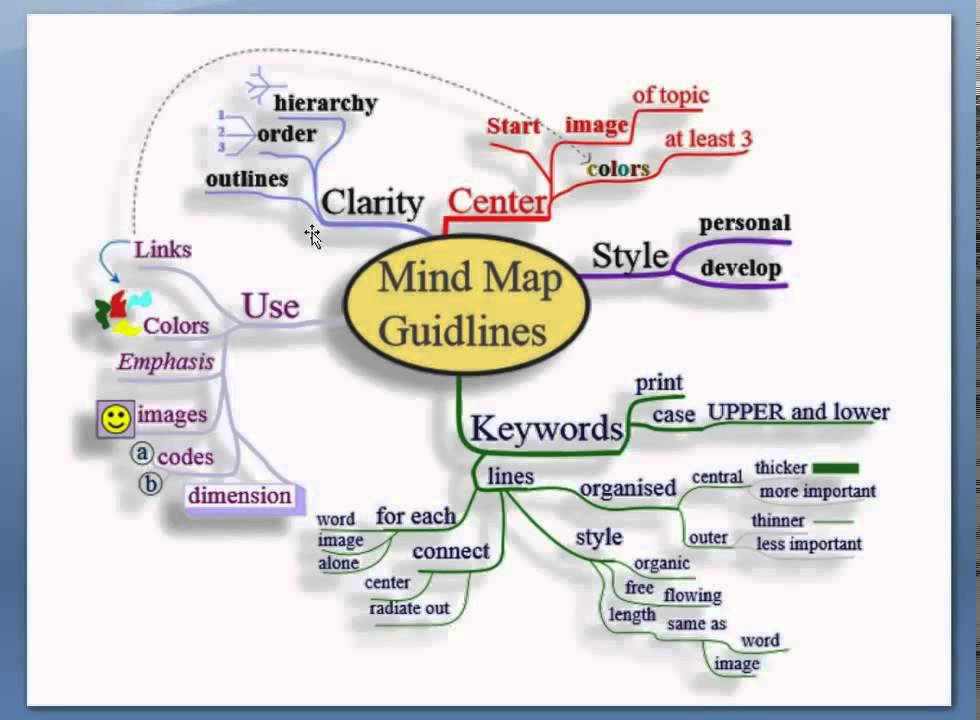 [Speaker Notes: Source:  Nicoguaro. (2011, June 7). Mind map guidelines. https://en.wikipedia.org/wiki/File:MindMapGuidlines.svgedia]
Sample Mind Map
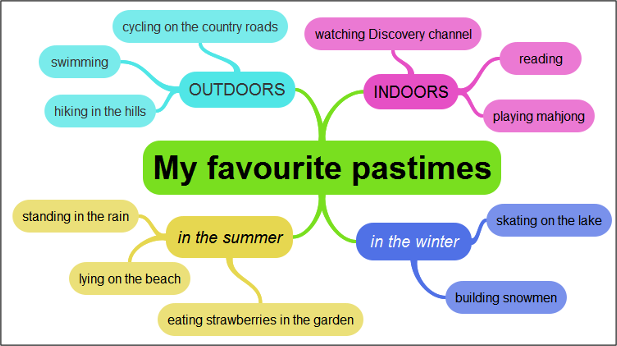 [Speaker Notes: Explain how the mind map is divided into categories that make connections with one another– outdoors, indoors, in the summer, in the winter.  

Source: Svenca, B. (2013, Jan. 5). Using mind maps with students. B’s life with English. Blogspot.com. [Image]. http://baibasvenca.blogspot.com/2013/01/using-mind-maps-with-students.html]
Pay Day Loans
 High interest rates
Credit Cards
Easy to use
Sample Mind Map
QUICK CASH
FINANCIAL 
LENDING 
SOURCES
[Speaker Notes: This is a beginning mind map for the student topics.]
Gallery Walk
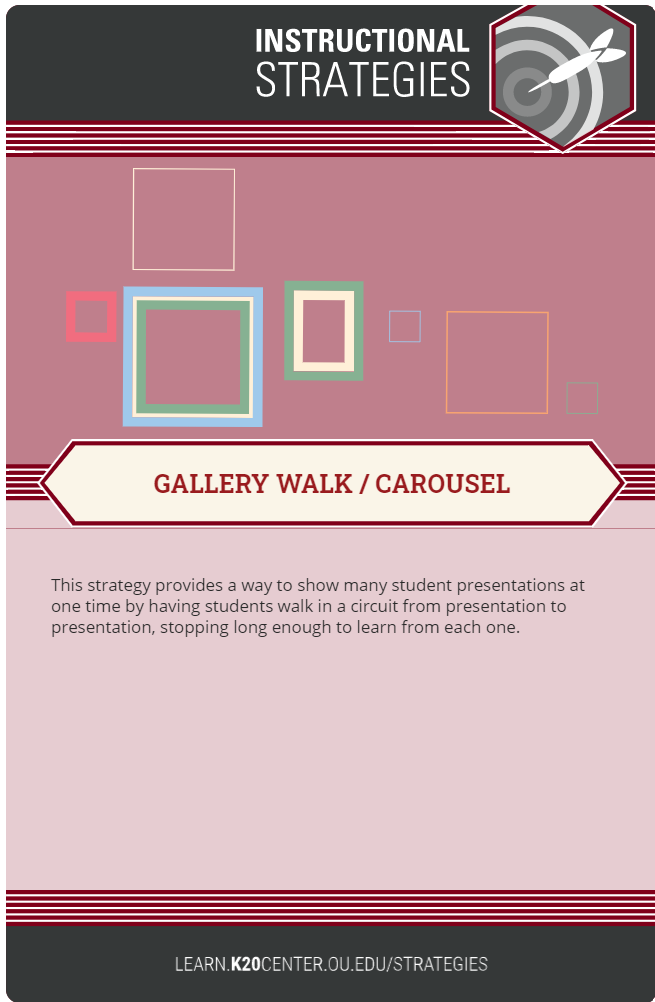 Select one group member to stand by your mind map to explain connections and answer questions.  
Consider the following as you walk through the gallery:
What connections or similarities do you see?
What are the differences among the lending sources?
[Speaker Notes: Source:  https://learn.k20center.ou.edu/strategy/118]
Two-Minute Paper
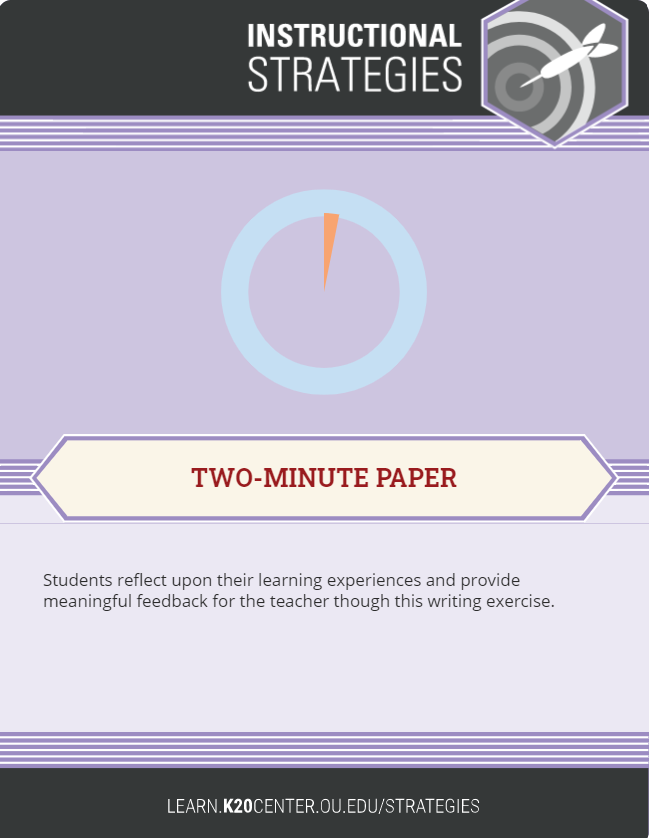 After you have looked at all the Mind Maps, write a brief paper that addresses these questions:
What connections do you see among the financial services?
What differences do you see?
In your opinion, which service seems the best source from which to borrow money?  Why?
[Speaker Notes: Source:  https://learn.k20center.ou.edu/strategy/152]